Civil Service 101
For Positions in Local Government
Part 3 of 3
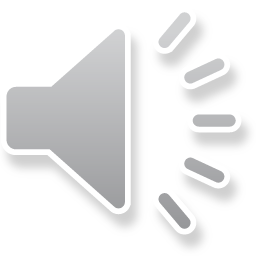 Probation & Discipline
Other Transactions
Records
Non-Permanent Appointments
Layoffs
Civil Service 101
Part 3 of 3
TABLE OF CONTENTS
VIII. PROBATION & DISCIPLINE
Probationary Terms
Discipline
  
IX. NON-PERMANENT APPOINTMENTS
Temporary
Contingent-Permanent
Provisional

 X.  OTHER TRANSACTIONS
Transfers
Reinstatements
Reassignments
XI. LAYOFFS
Basics
Terminology
Process
Civil Service Needs
Preferred Lists


 XII. RECORDS
Reporting Responsibilities
Employment Roster
Payroll Certification
Enforcement
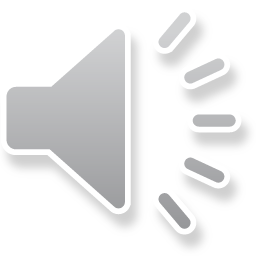 Civil Service 101
Probation &
Discipline
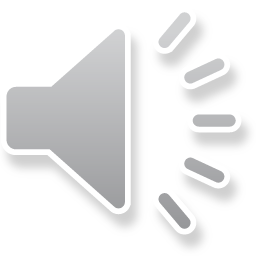 Civil Service 101
Probation & Discipline
PROBATIONARY TERMS CSL §63

Pursuant to Local Civil Service Rule

Length of probationary term

Evaluation required during probationary term

Employment may be terminated following completion of minimum term and before completion of maximum term

After completion of maximum term, employee is retained
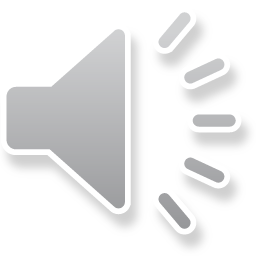 Civil Service 101
Probation & Discipline (cont’d)
DISCIPLINE
Section 75 applies to …
Competitive Class Employees
Wartime Veterans and Exempt Volunteer Firefighters
Non-competitive Employees with 5 Years Service
Exception:  Titles Designated Confidential/Policy Influencing
Labor Class Employees with 5 Years Service
And provides right to …
Statement of Charges
Hearing
Right to Appeal
Local Personnel Officer or Civil Service Commission
Court
CSL 75
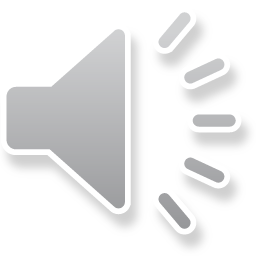 Civil Service 101
Non-Permanent Appointments
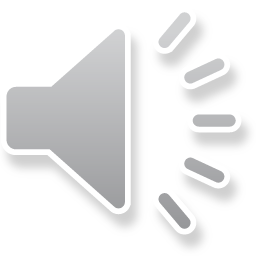 Civil Service 101
Non-Permanent Appointments
TEMPORARY APPOINTMENTS CSL §64

Authorized only when …
Employee is on leave of absence OR
Position is not expected to exceed 6 months.


Effect of duration
< 3 months: Appoint regardless of list
3-6 months: Appoint from list
> 6 months: Appoint from top 3


Successive temporary appointments prohibited
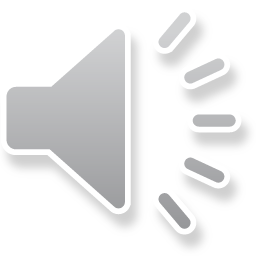 Civil Service 101
Non-Permanent Appointments (cont’d)
CONTINGENT-PERMANENT APPOINTMENTS CSL §64(4)

Related to temporary appointments

Made from Eligible List

When there is an encumbrance
Permanent employee
Probation in higher-level
LOA
Contingent-permanent appointee becomes permanent when encumbering employee passes probation.

Not all agencies have this rule.
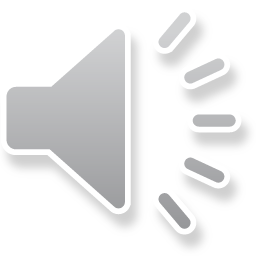 Civil Service 101
Non-Permanent Appointments (cont’d)
PROVISIONAL APPOINTMENTS CSL §65

Authorized in absence of mandatory eligible list


Limited duration 


Exam must be ordered within 30 days


Termination required within 60 days of eligible list
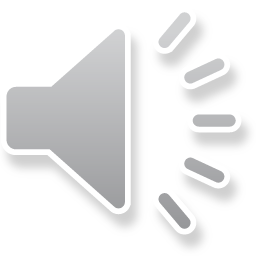 Civil Service 101
Non-Permanent Appointments (cont’d)
PROVISIONAL APPOINTMENTS
SUCCESSIVE PROVISIONAL APPOINTMENTS   

Administered pursuant to local rule*

Model Rule 
Prohibited if candidate …

Refuses to take exam OR

Fails exam 2x

*Some rules allow for 3rd & final successive provisional appointment
Not enough eligibles
List is depleted immediately after establishment
(cont’d)
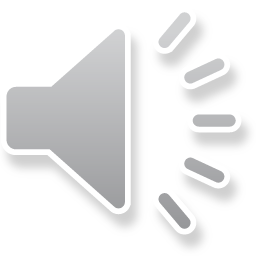 Civil Service 101
Other 
Transactions
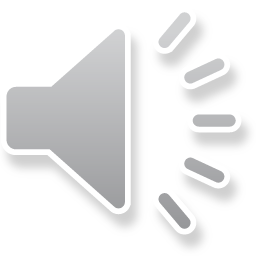 Civil Service 101
Other Transactions
TRANSFERS


“the change, without further examination, of a permanent employee from a position under the jurisdiction of one appointing authority to a similar position under the jurisdiction of another appointing authority, or to a position in a different title under the jurisdiction of the same appointing authority”
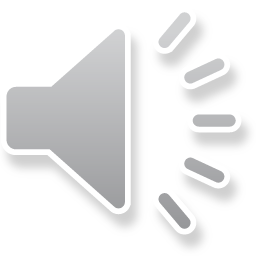 Civil Service 101
Other Transactions  (cont’d)
TRANSFERS 
      CSL §70(1)

Employee may transfer to a position requiring essential tests and qualifications the same or lower than those required for the position held.

Model Rule 
No preferred list
No departmental promotion list
Scopes and qualifications must be identical
State approval required if scopes or qualifications are different
CSC “has determined such appt is for the good of the service.”
(cont’d)
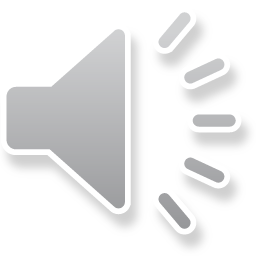 Civil Service 101
Other Transactions  (cont’d)
WHY DON’T THESE WORK?
“to”
“from”
Police Officer in County B
Graduation from High School or GED and Associate’s Degree
Police Officer in County A
Graduation from High School or GED.
Office Assistant 1 in TOWN C
Bachelor’s Degree and two years of experience performing clerical duties.
Assistant Manager in CITY D
Bachelor’s Degree in Marketing, Management, or a related field and four years of experience in sales, one year of which must have been supervisory.
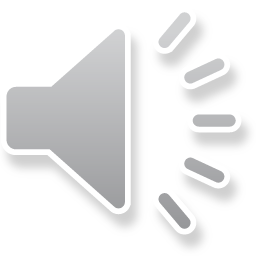 Civil Service 101
Other Transactions  (cont’d)
REINSTATEMENTS


“A permanent competitive class employee who has resigned may be reinstated without further examination to the position from which he/she resigned, if then vacant, or in any vacant position to which the employee was eligible for transfer or reassignment. An employee who is laid off shall be eligible for reinstatement in the same manner as an employee who had resigned.”
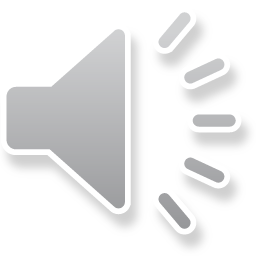 Civil Service 101
Other Transactions  (cont’d)
REASSIGNMENTS

“the change, without examination, of a permanent employee from one position to another similar position in the same title under the jurisdiction of the same appointing authority.”
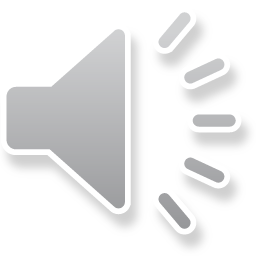 Civil Service 101
Layoffs
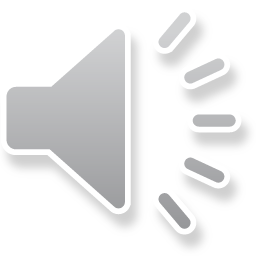 Civil Service 101
Layoffs
BASICS
Civil Service Law Sections 80 & 81

Addressed in local CS rule

Competitive class only

Least senior employees are displaced
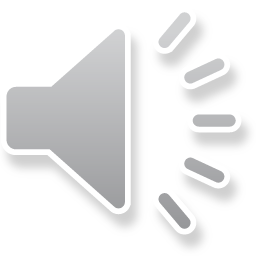 Civil Service 101
Layoffs (cont’d)
TERMINOLOGY
Bump = displacing lower-level employees in direct line titles with less seniority

Retreat = moving to lower-level position last held on a permanent basis prior to current position held if positions with that title exist in the layoff unit.

Preferred List = eligible list established to rehire employees when vacancies occur following a layoff
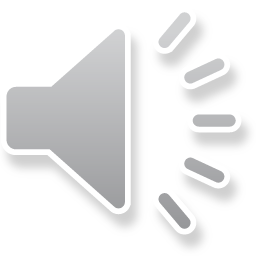 Civil Service 101
Layoffs (cont’d)
QUESTION

What is a layoff unit?
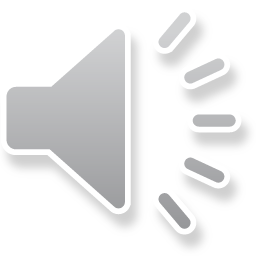 Civil Service 101
Layoffs (cont’d)
ANSWER

What is a layoff unit?

Department of government

School district

Community college

Special district
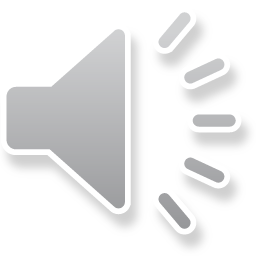 Civil Service 101
Layoffs (cont’d)
PROCESS
Appointing Authority advises Civil Service of the layoff

Civil Service advises Appointing Authority of impact

Employees are notified 

Layoff is administered

Preferred Lists are established
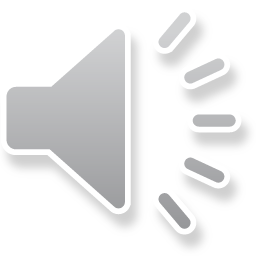 Civil Service 101
Layoffs (cont’d)
CIVIL SERVICE NEEDS
Titles to be affected

Number of positions

Time to review records & develop seniority rosters
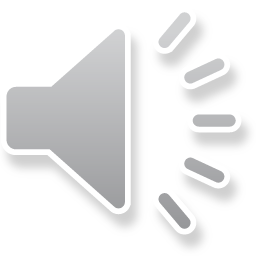 Civil Service 101
Layoffs (cont’d)
PREFERRED LISTS
Mandatory for civil division when filling subsequent vacancies

May be deemed appropriate for similar positions

Are certified using “Rule of 1” with the most senior employee ranking highest
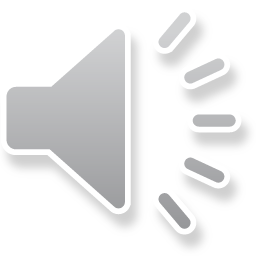 Civil Service 101
Records
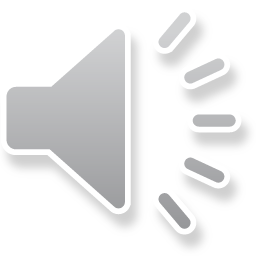 Civil Service 101
Records
REPORTING RESPONSIBILITIES CSL §95
“It shall be the duty of all officers […] to conform and comply with and to aid in all proper ways in carrying into effect the provisions of this chapter, and the rules and regulations prescribed thereunder.”

“Any person employed or appointed contrary to the provisions of this chapter or the rules and regulations established thereunder shall be paid by the officer or officers so employing or appointing him […].”
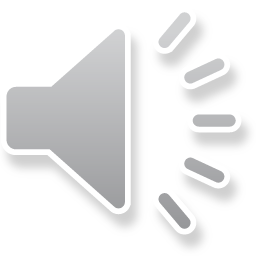 Civil Service 101
Records (cont’d)
REPORTING RESPONSIBILITIES CSL §95
“It shall be the duty of all officers […] to conform and comply with and to aid in all proper ways in carrying into effect the provisions of this chapter, and the rules and regulations prescribed thereunder.”

“Any person employed or appointed contrary to the provisions of this chapter or the rules and regulations established thereunder shall be paid by the officer or officers so employing or appointing him […].”
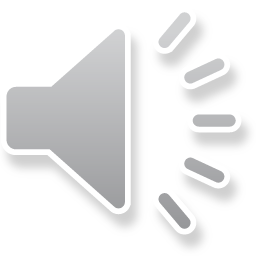 Civil Service 101
Records (cont’d)
EMPLOYMENT ROSTER CSL §97
“The […] municipal commission shall maintain an official roster of the classified service under its jurisdiction.  Such roster shall contain in detail the employment history of each employee […].  It shall be the duty of each appointing officer to report to the municipal commission having jurisdiction the name of each appointee, the title of the position, the salary, and date of appointment and to report any separation or change therein and such other information as the Commission may require for the roster […].”
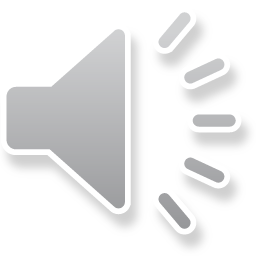 Civil Service 101
Records (cont’d)
EMPLOYMENT ROSTER CSL §97
“The […] municipal commission shall maintain an official roster of the classified service under its jurisdiction.  Such roster shall contain in detail the employment history of each employee […].  It shall be the duty of each appointing officer to report to the municipal commission having jurisdiction the name of each appointee, the title of the position, the salary, and date of appointment and to report any separation or change therein and such other information as the Commission may require for the roster […].”
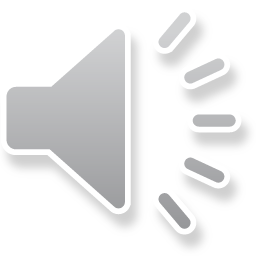 Civil Service 101
Records (cont’d)
PAYROLL CERTIFICATION CSL §100
COMPARES INFO ON PAYROLL TO OFFICIAL RECORD
Local Civil Service must certify each employment is in accord with CSL and rules
Discrepancies must be resolved, or official exception may be taken by local civil service.


MINIMUM: 1st FULL PAYROLL of FISCAL YEAR
-  May be more often if needed


PERFORMED PRIOR TO PAYMENT
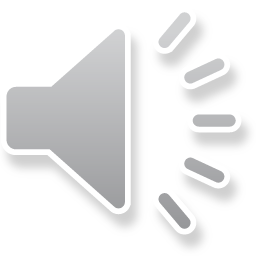 Civil Service 101
Records (cont’d)
PAYROLL CERTIFICATION
ENFORCEMENT
CSL §101
	Misdemeanor to pay salary or compensation for which certification has been refused




CSL §102
	Any sums paid contrary to the provisions of CSL 100 may be recovered from personal funds of the appointing officer or any officer who signs the check
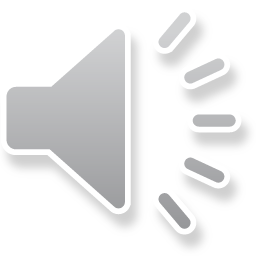 Civil Service 101
End of Presentation
THANK YOU
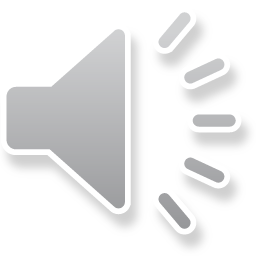